Jaro ve škole
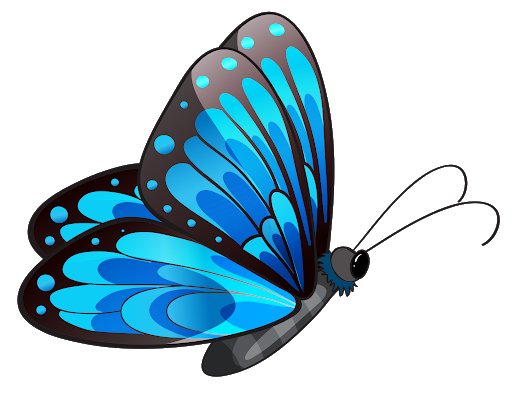 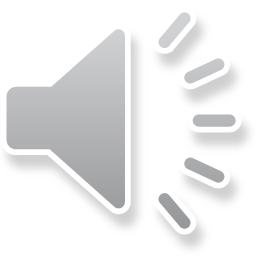 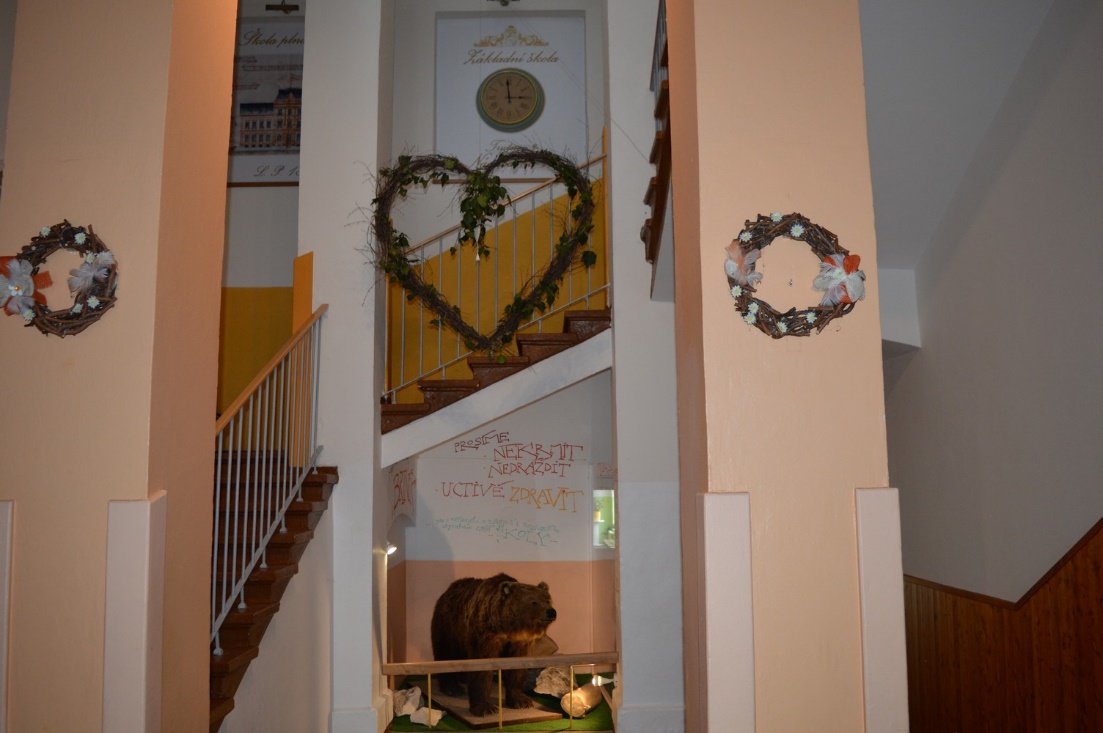 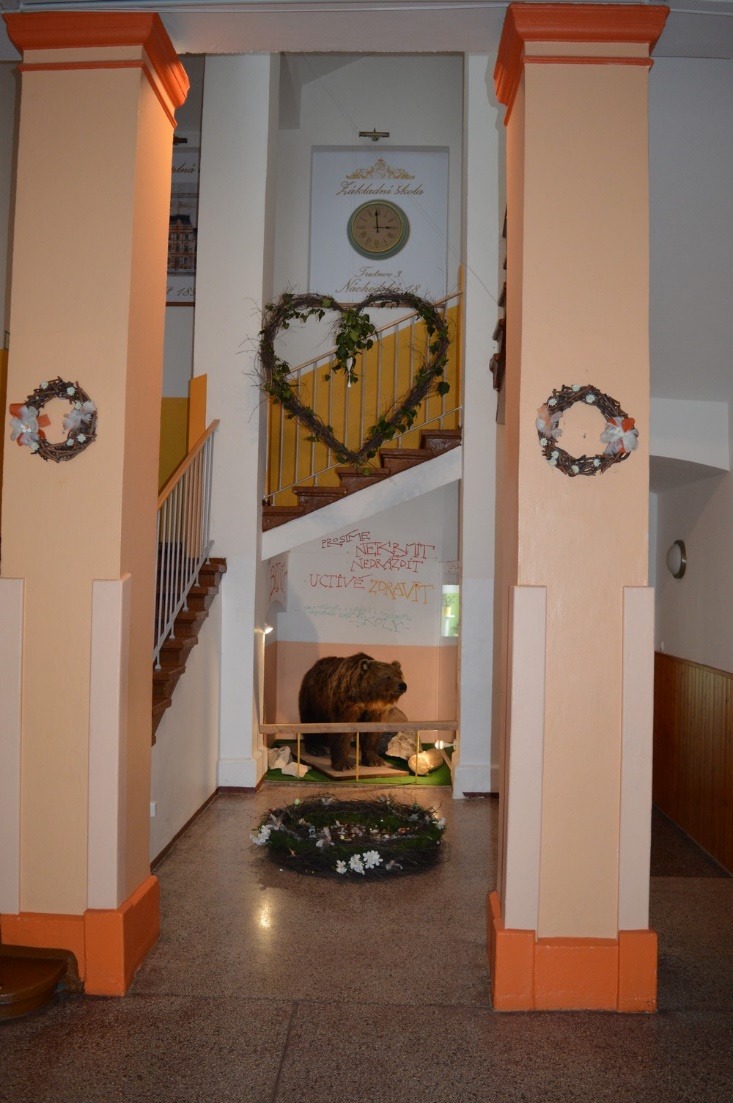 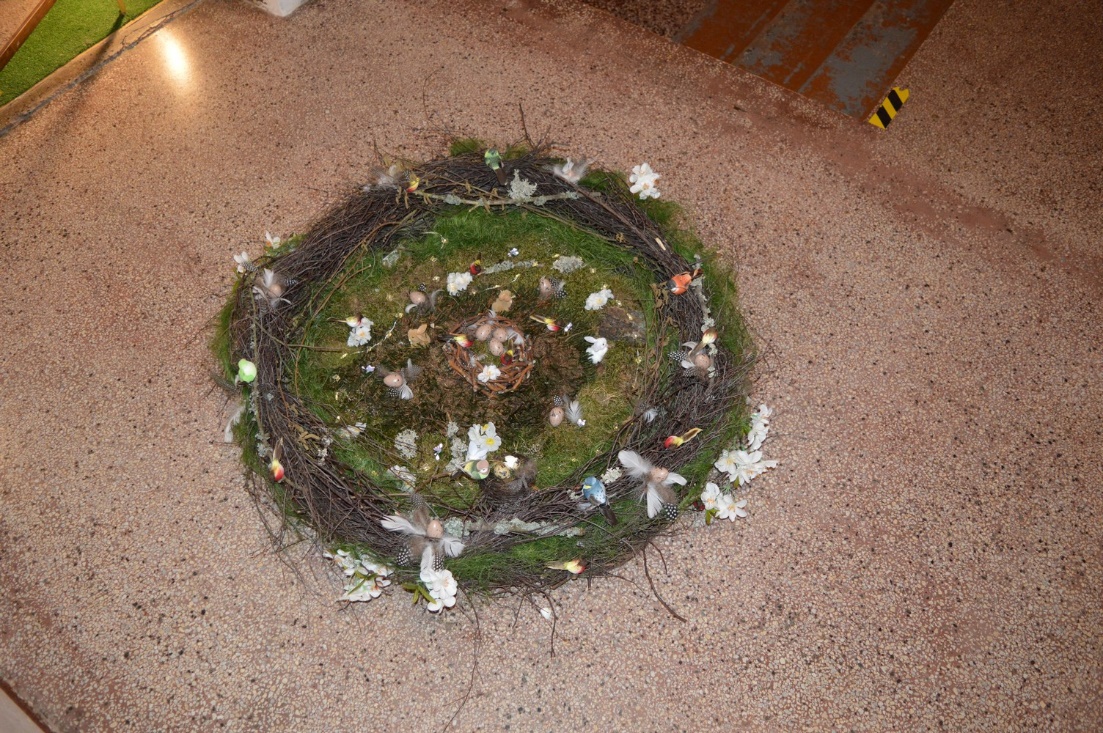 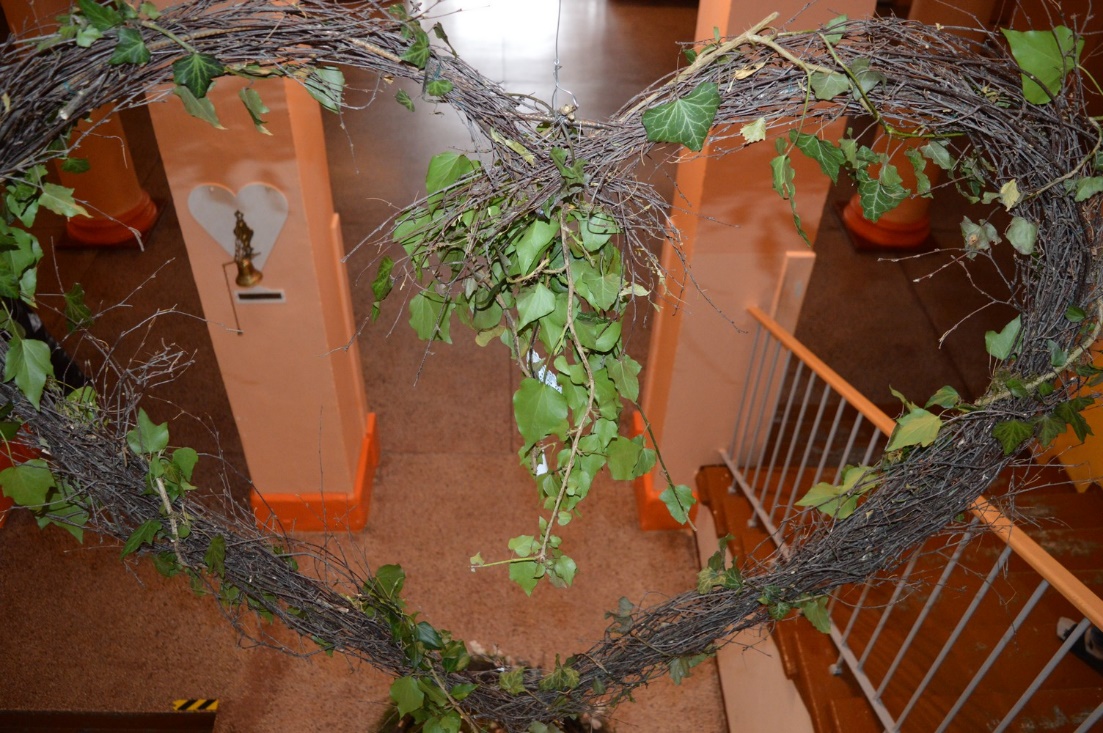 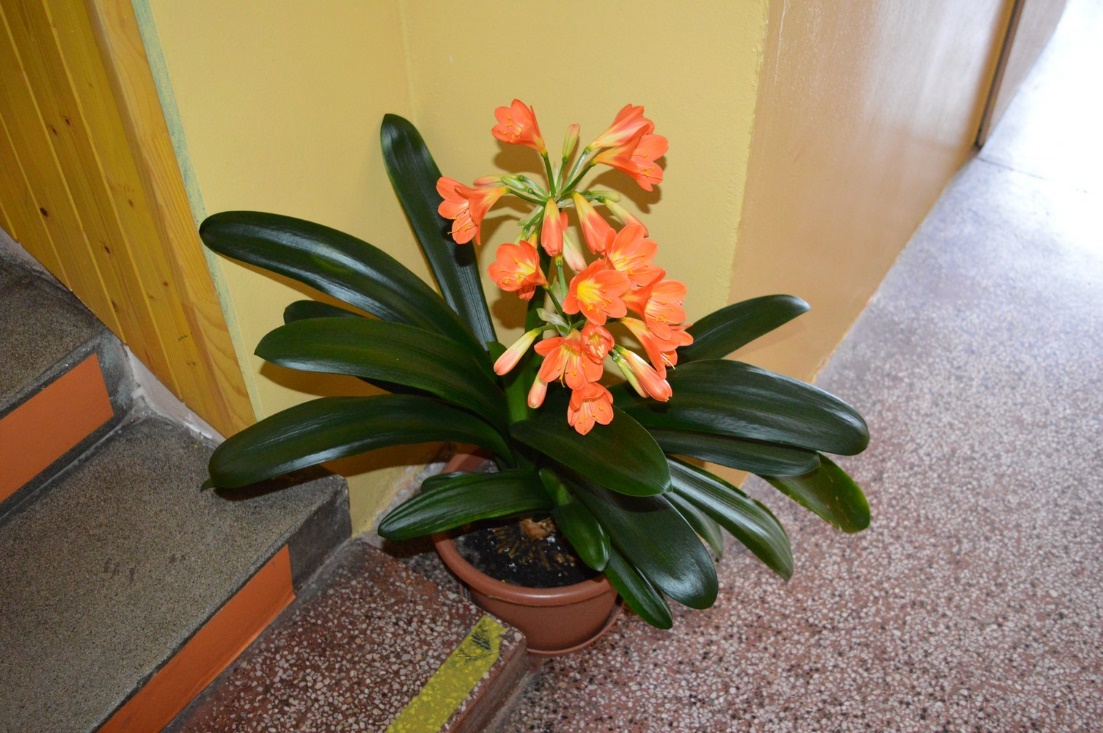 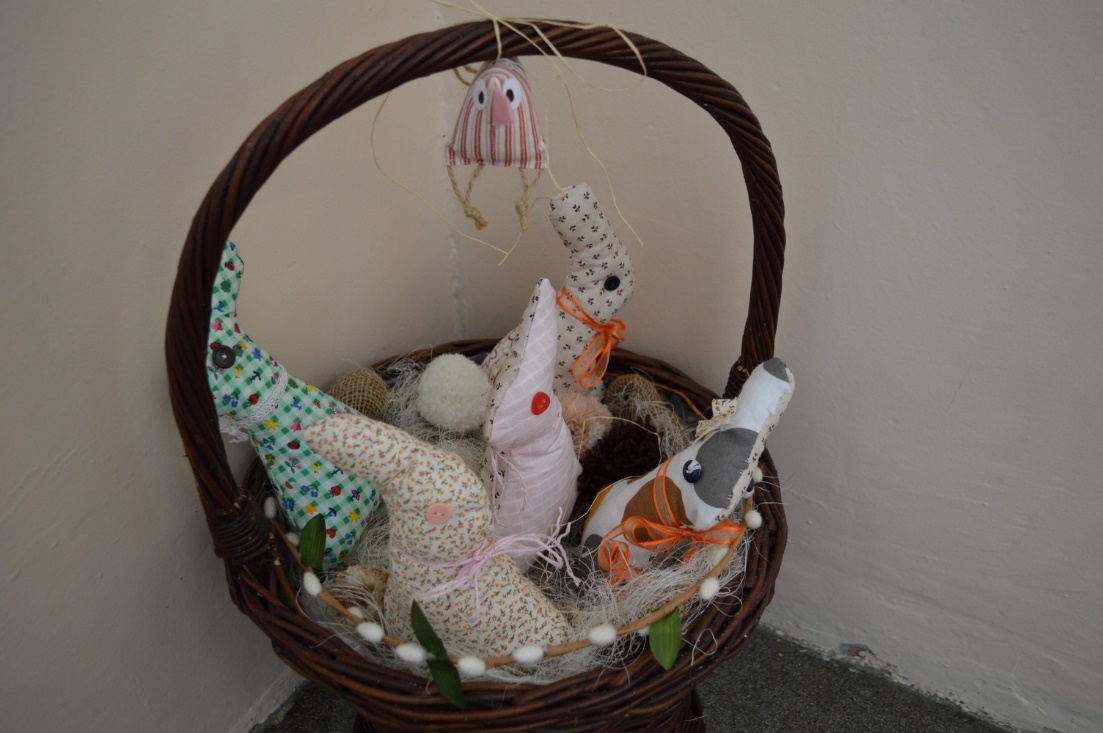 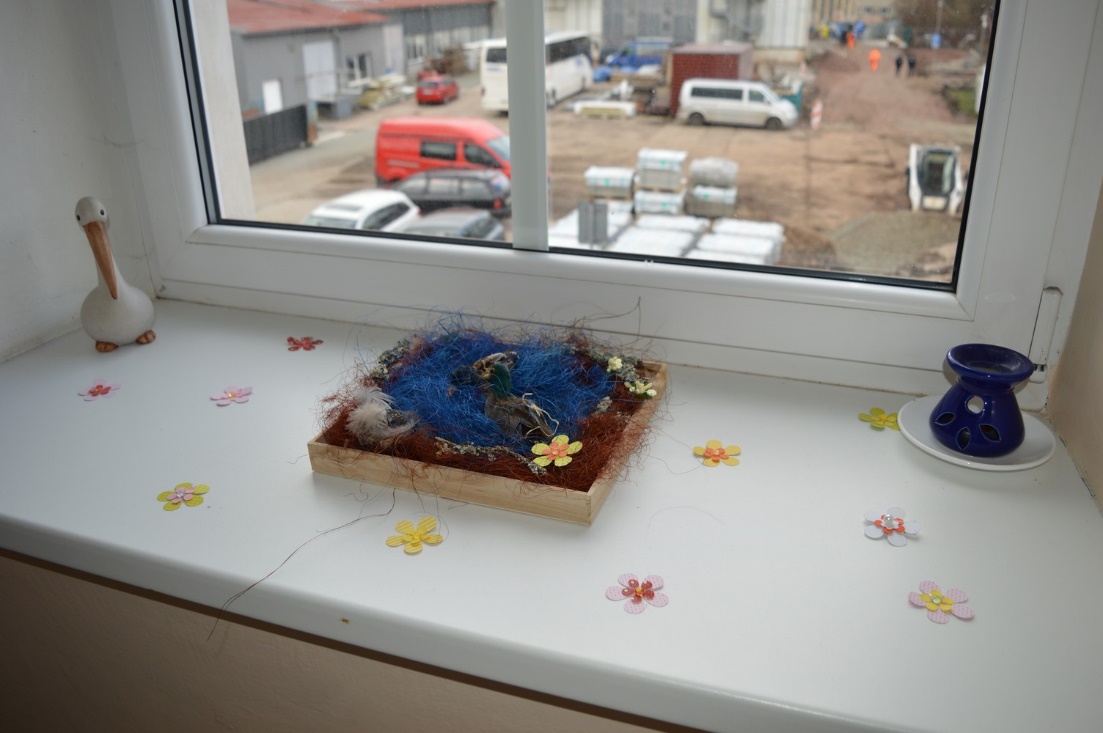 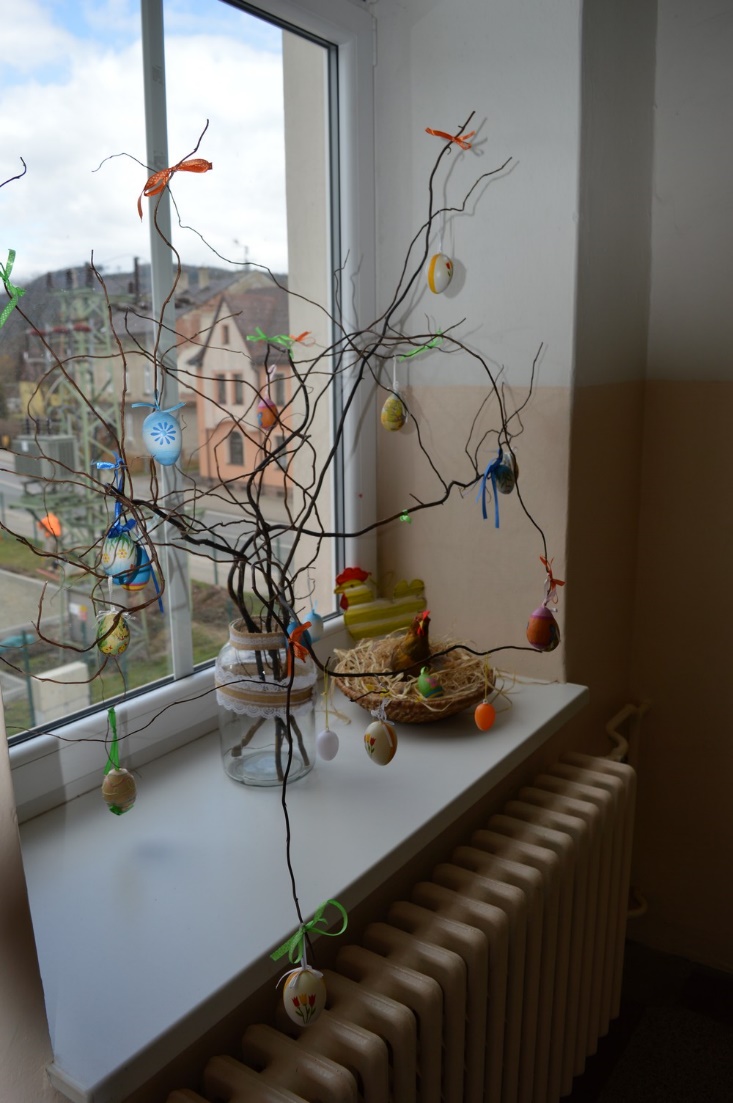 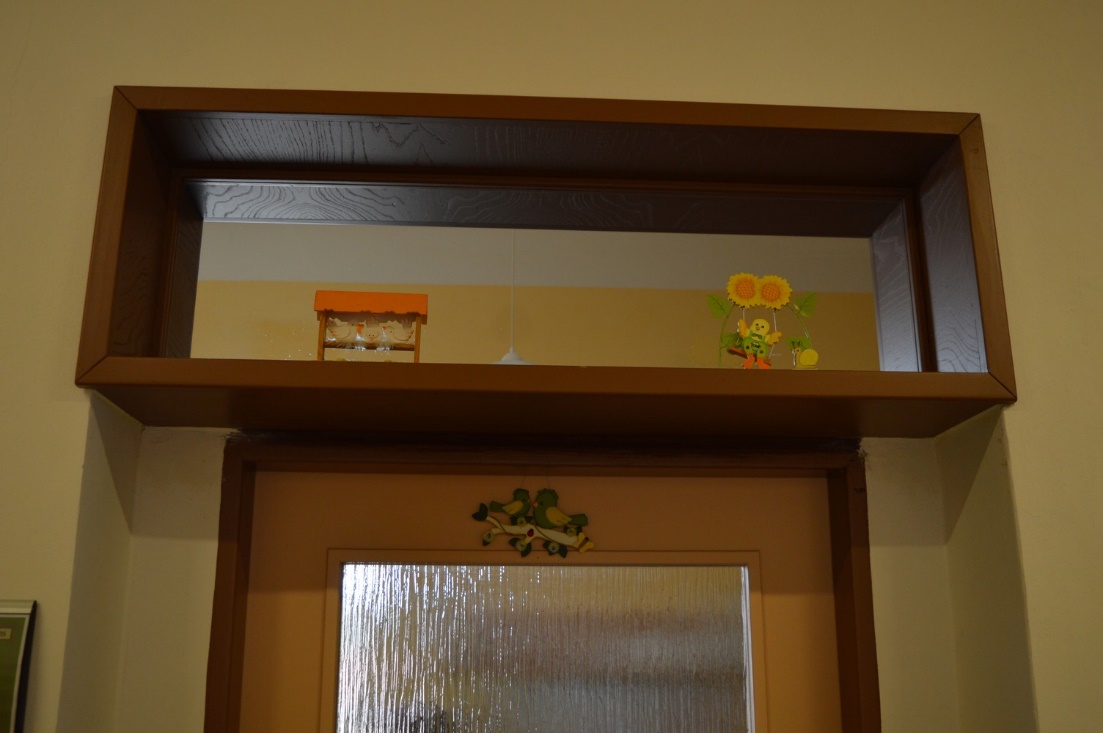 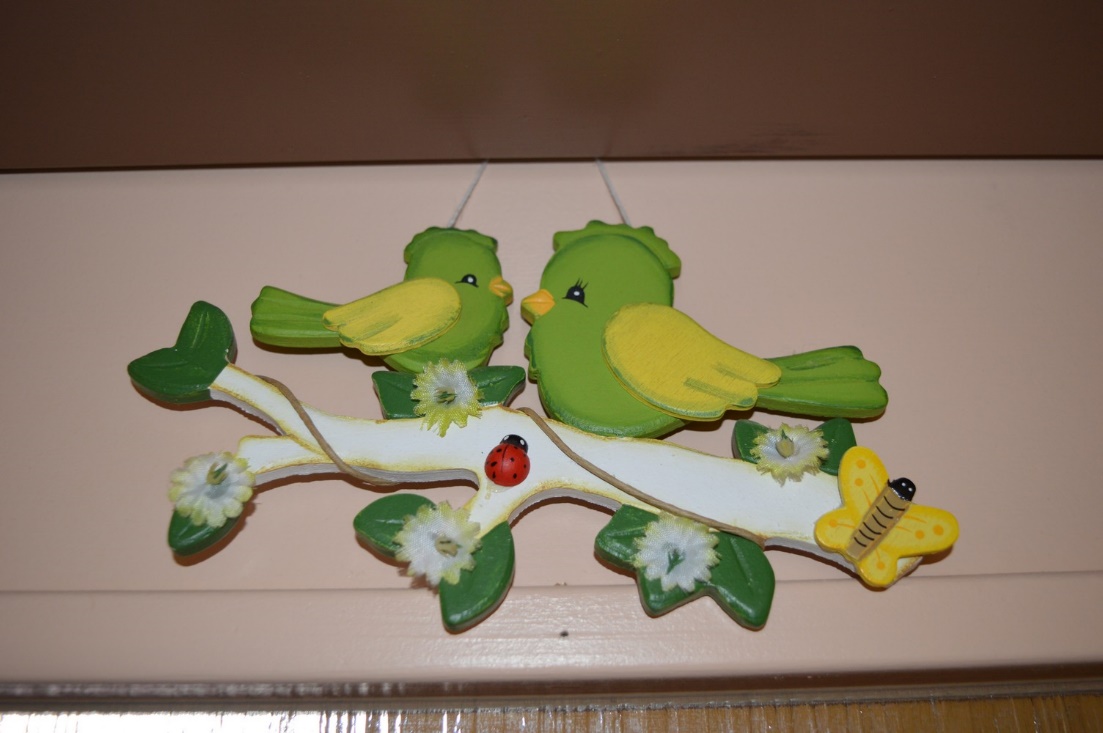 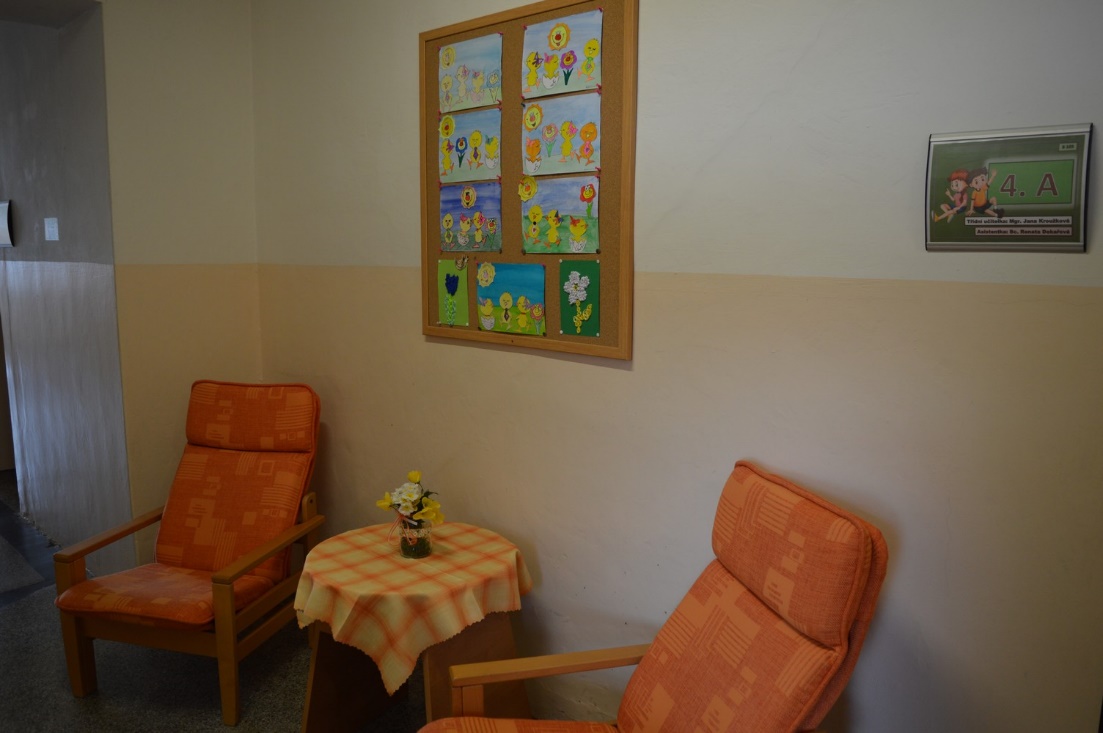 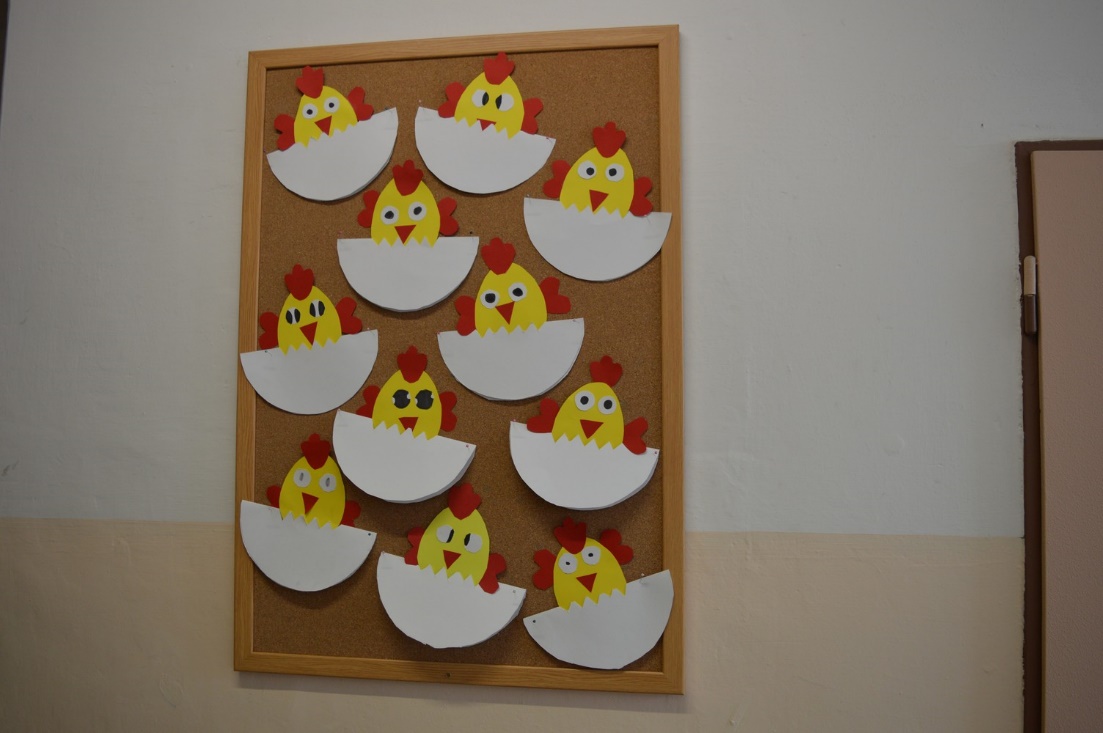 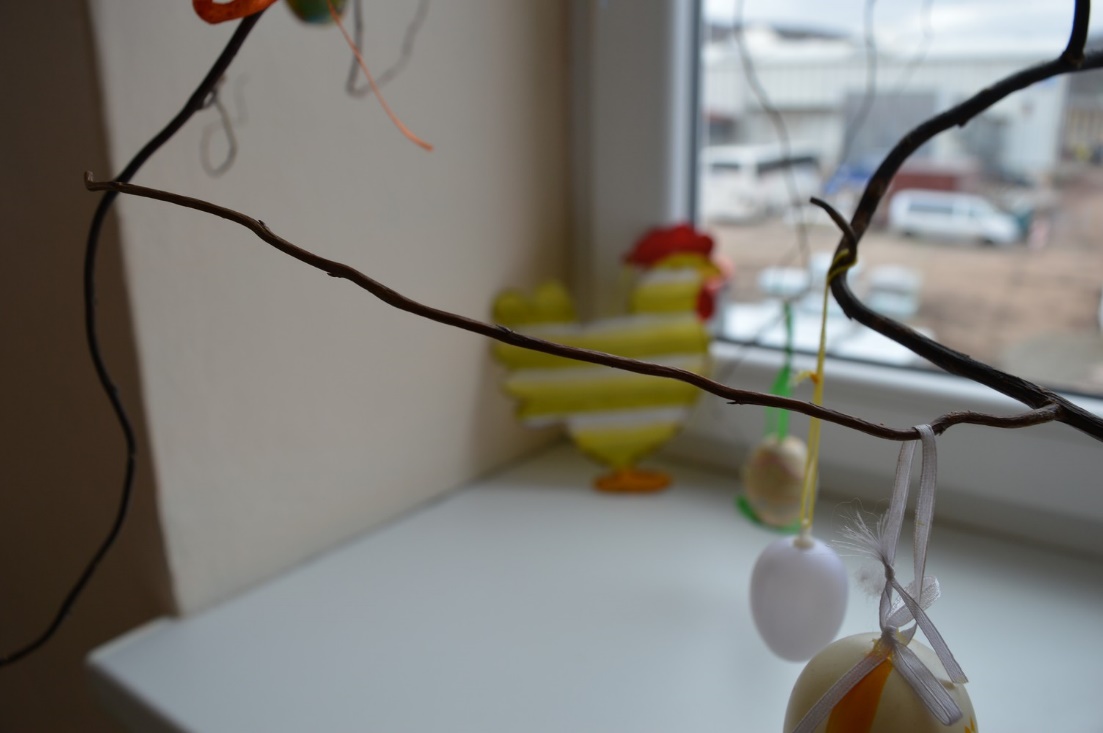 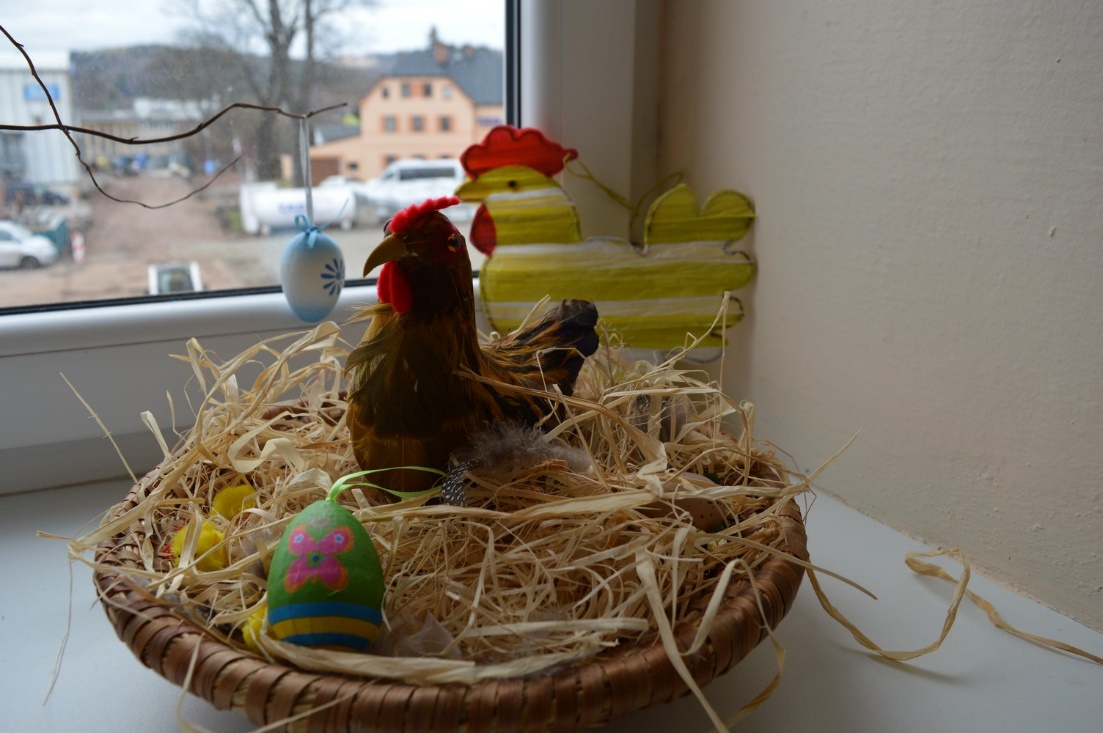 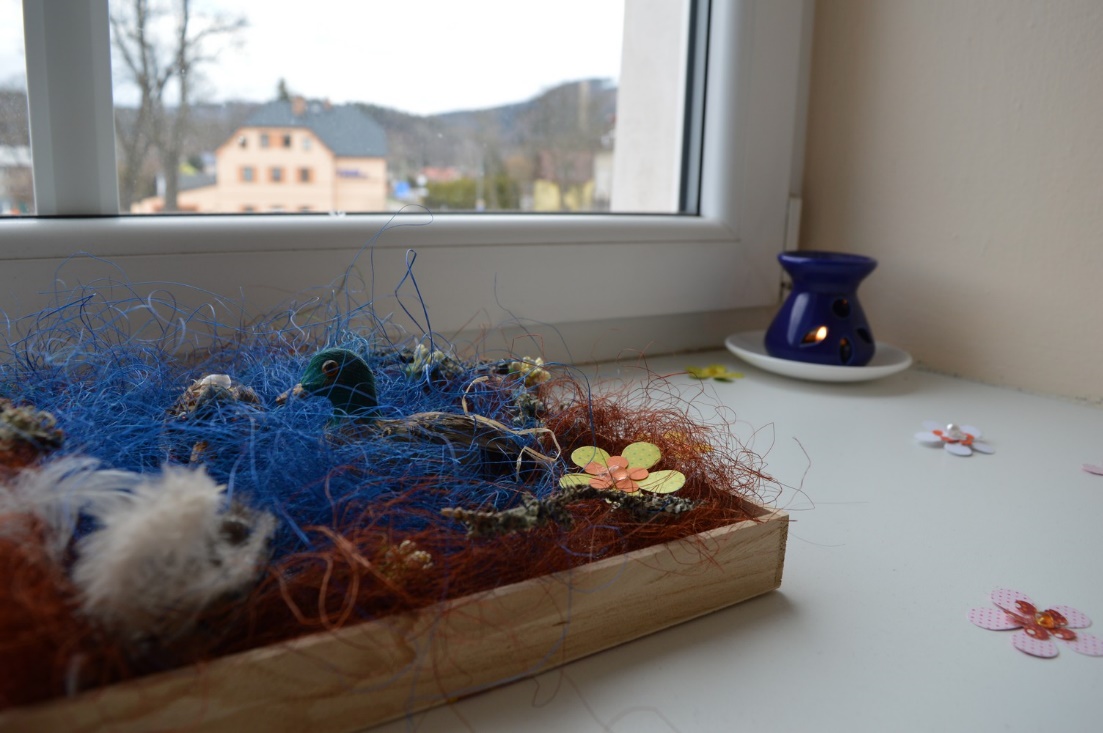 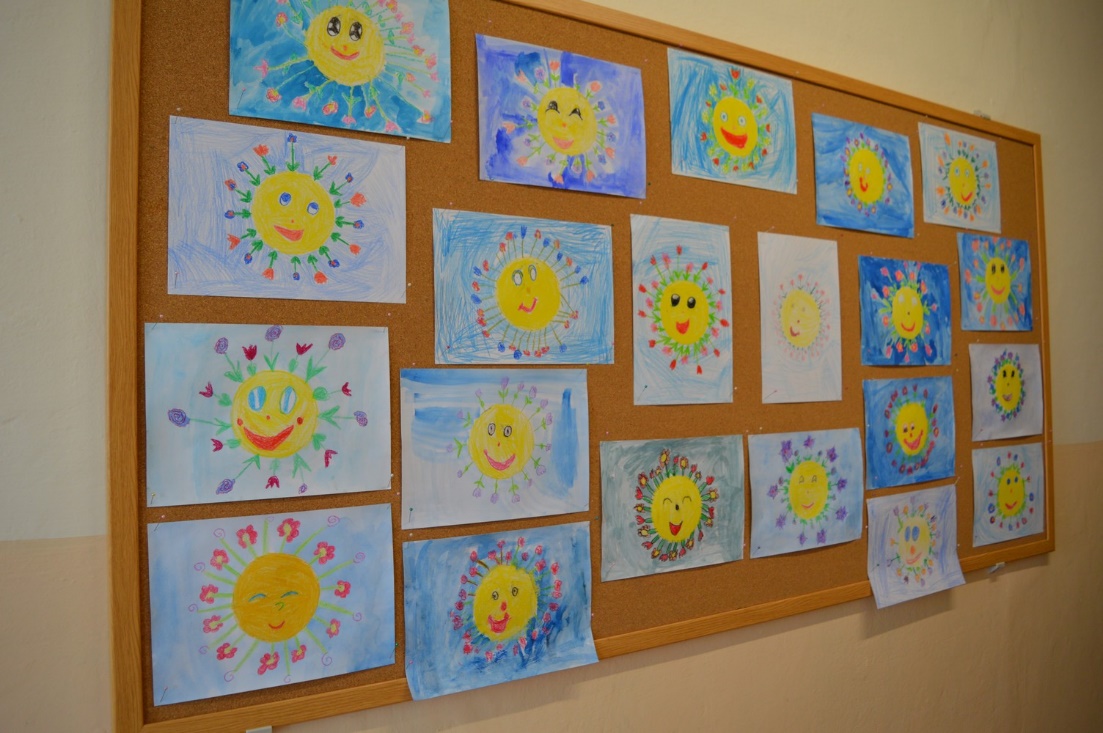 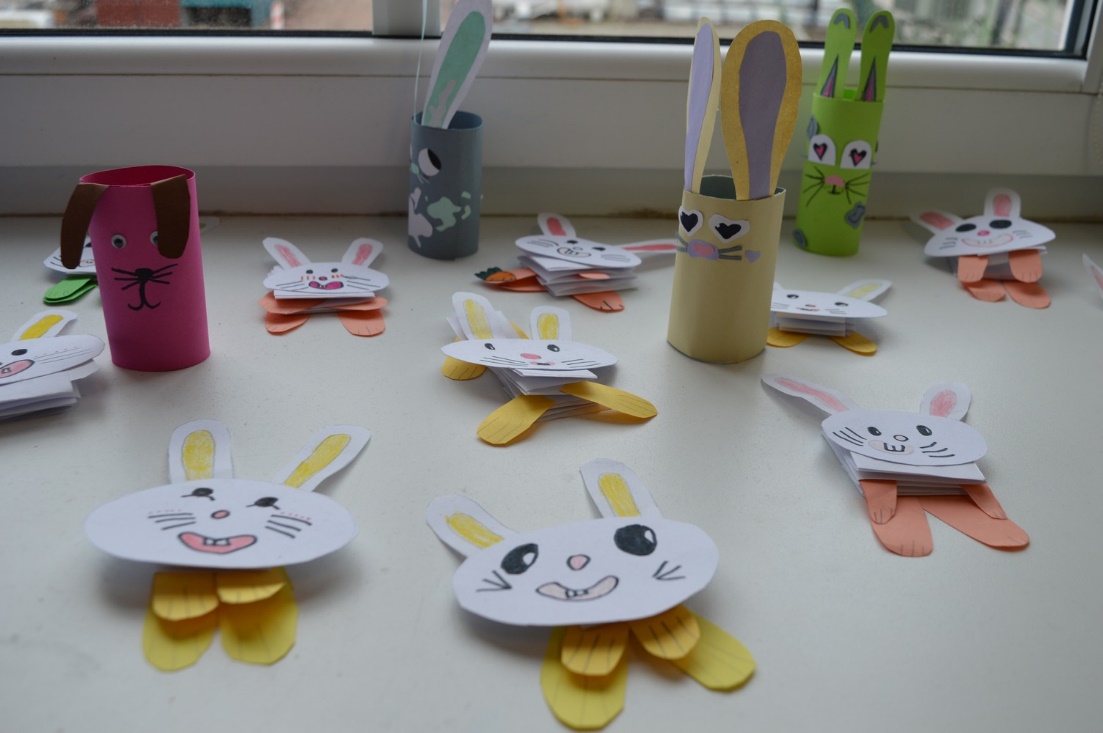 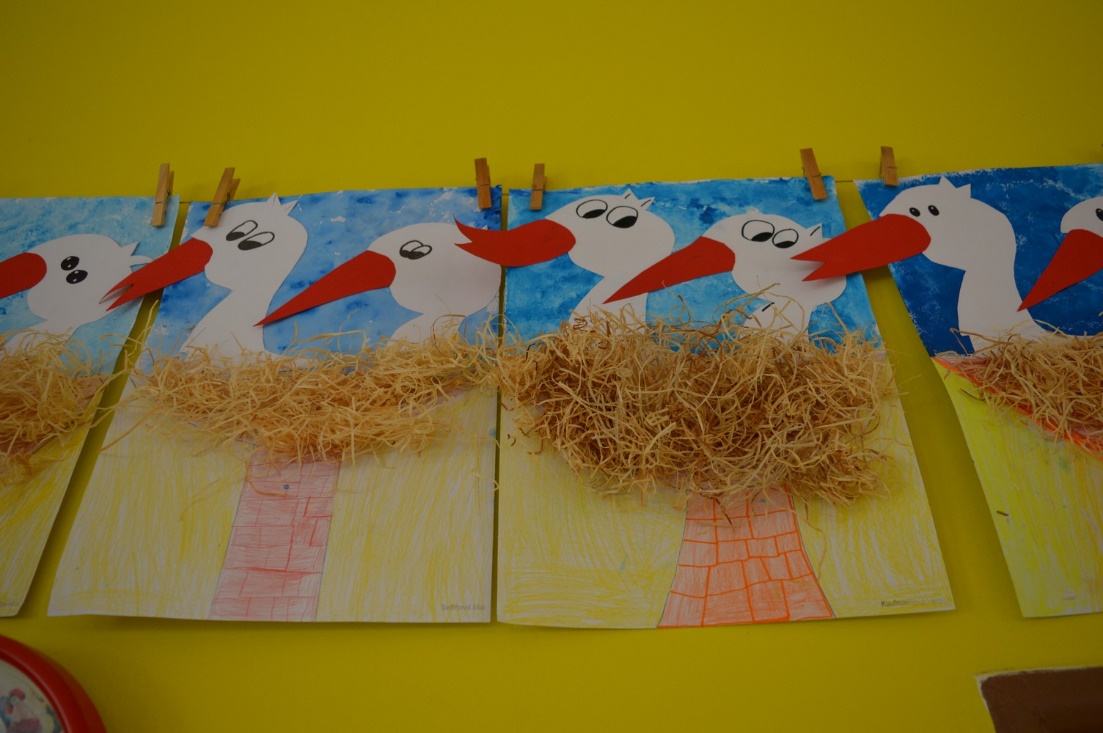 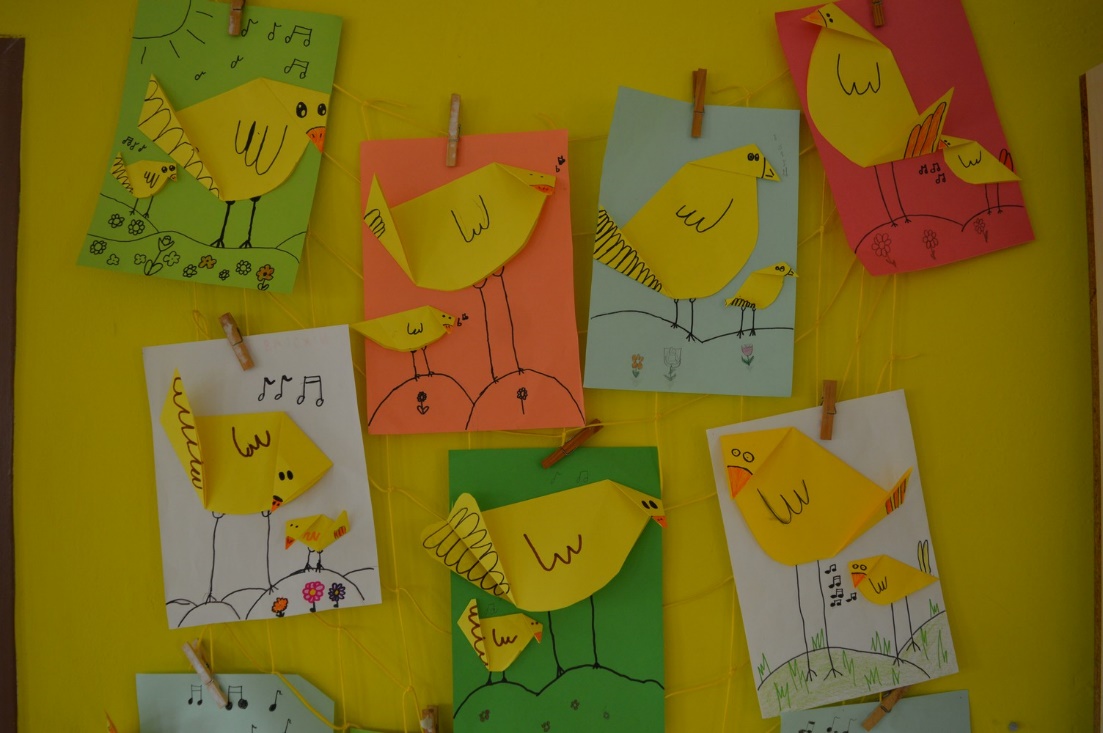 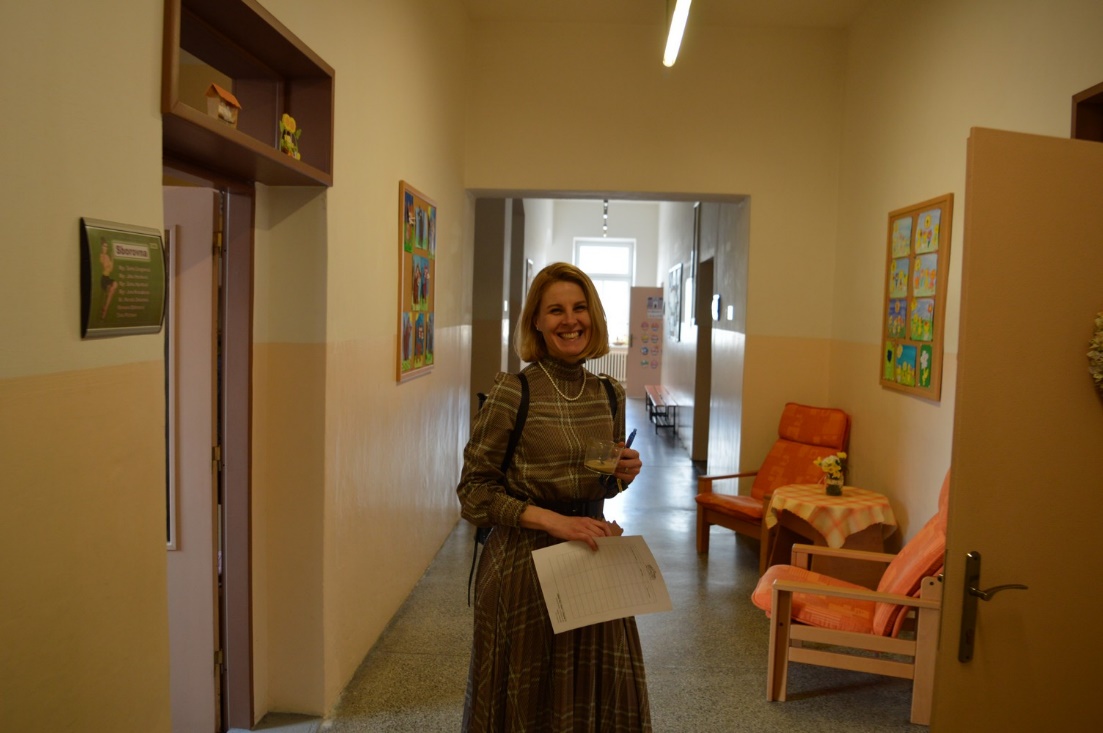 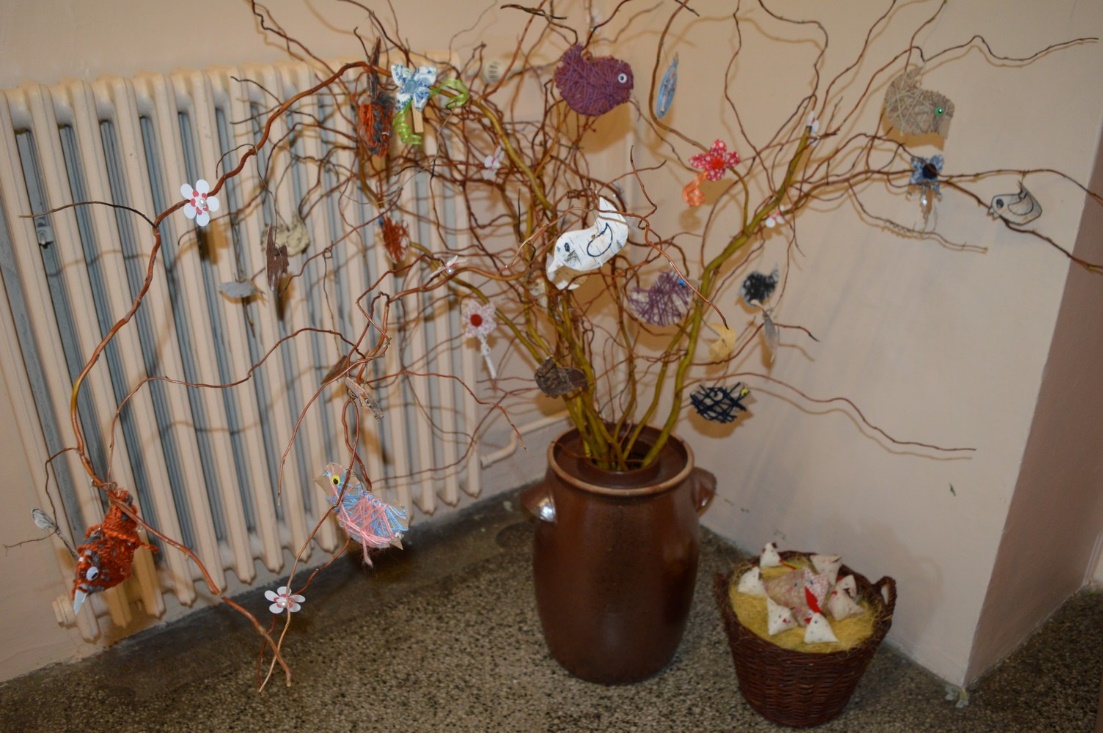 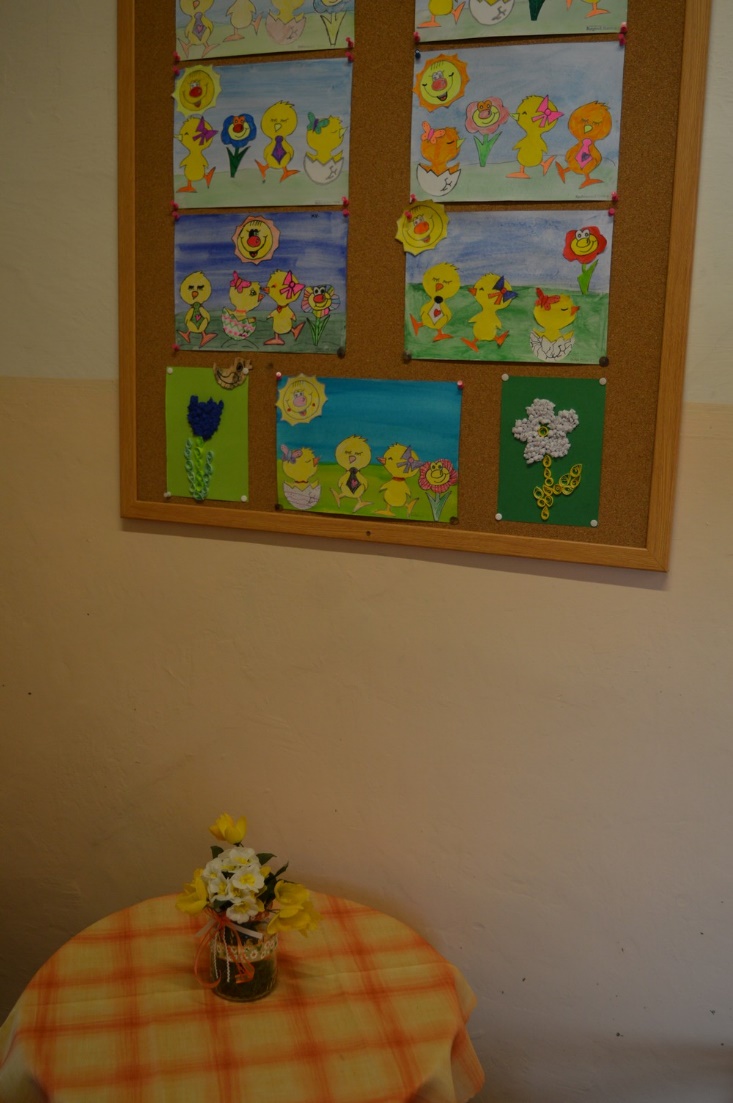 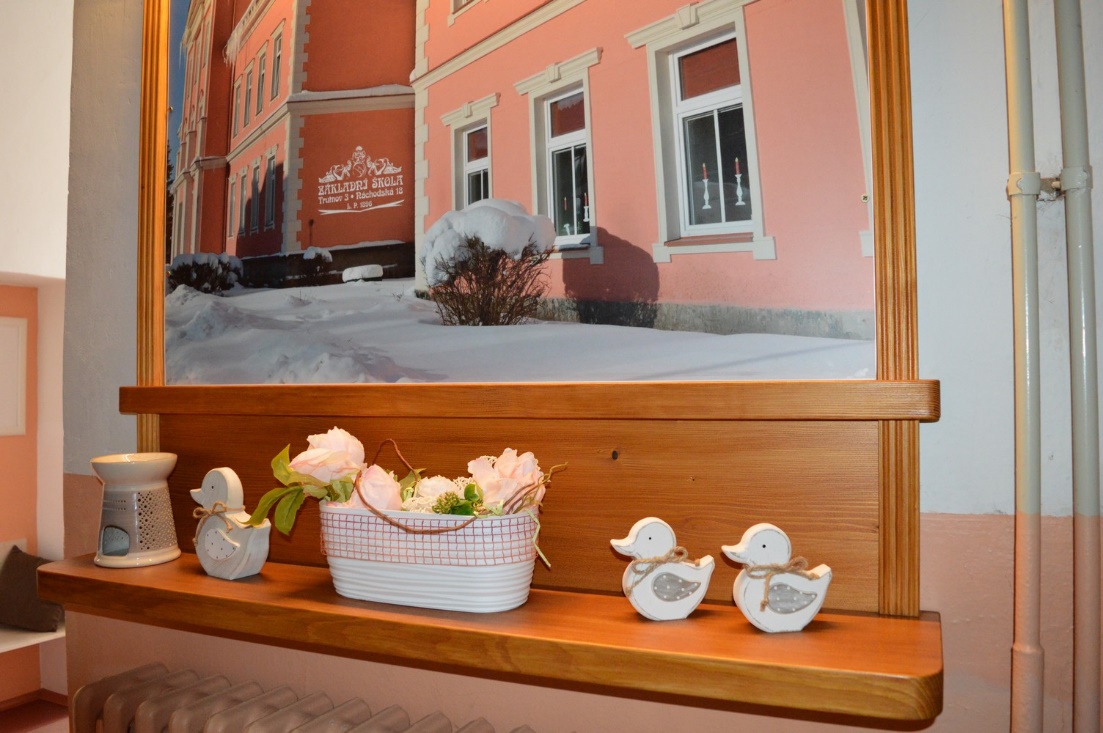 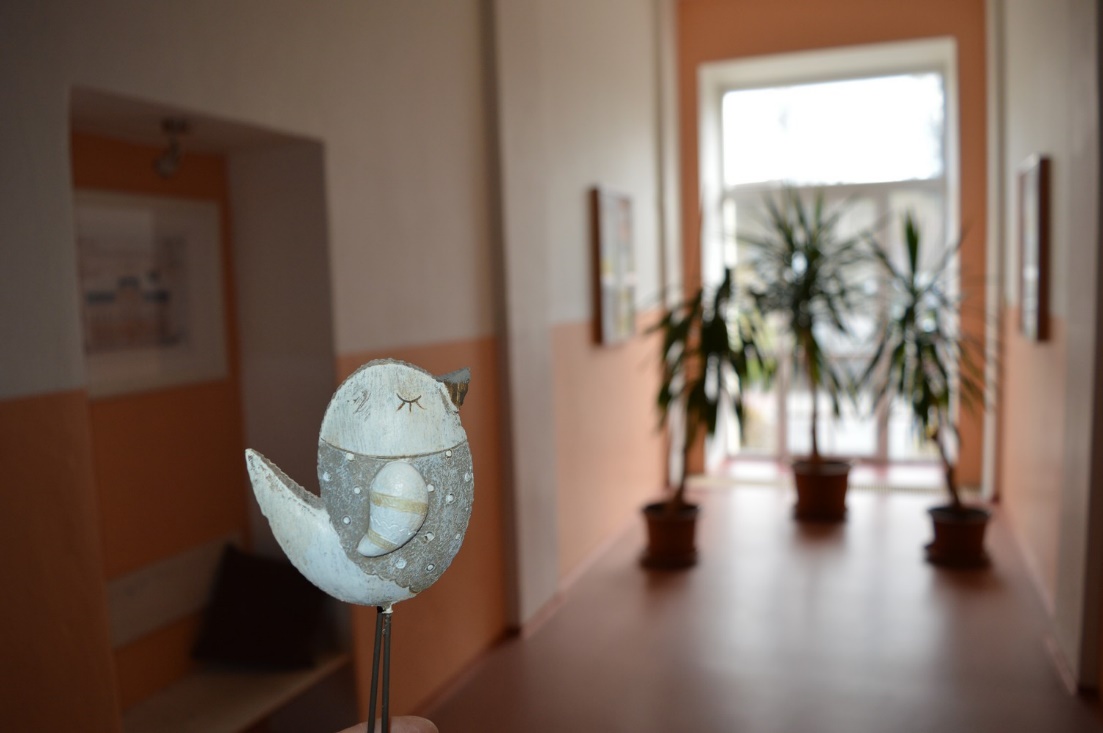 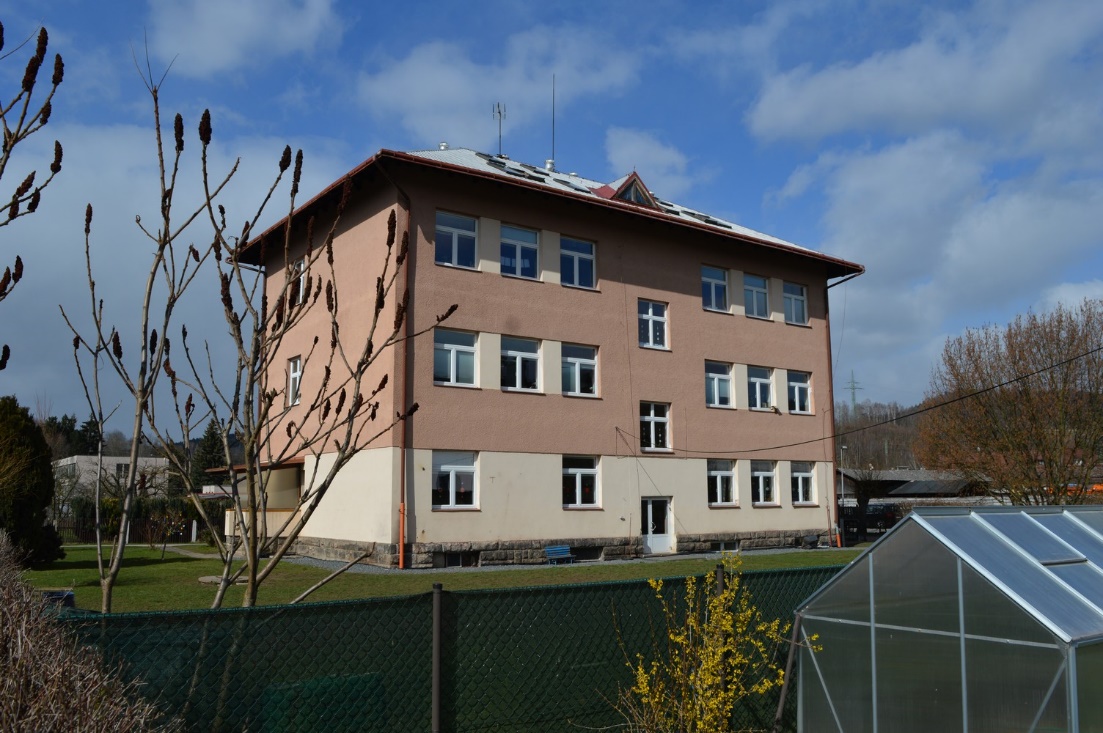 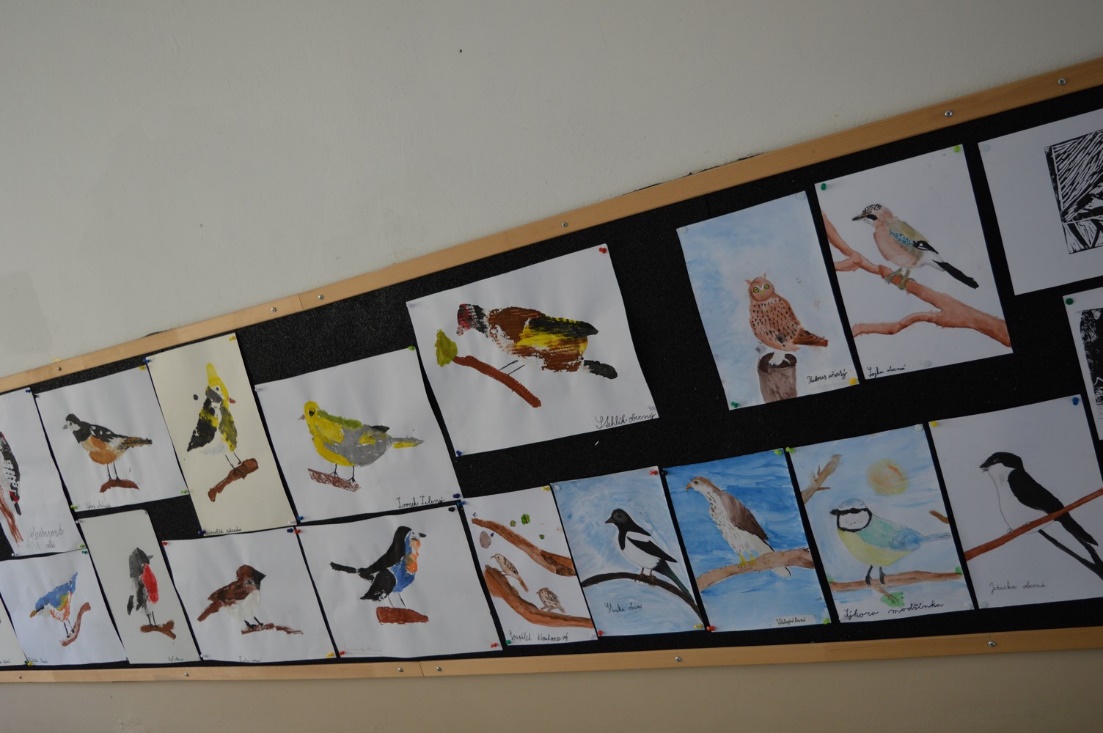 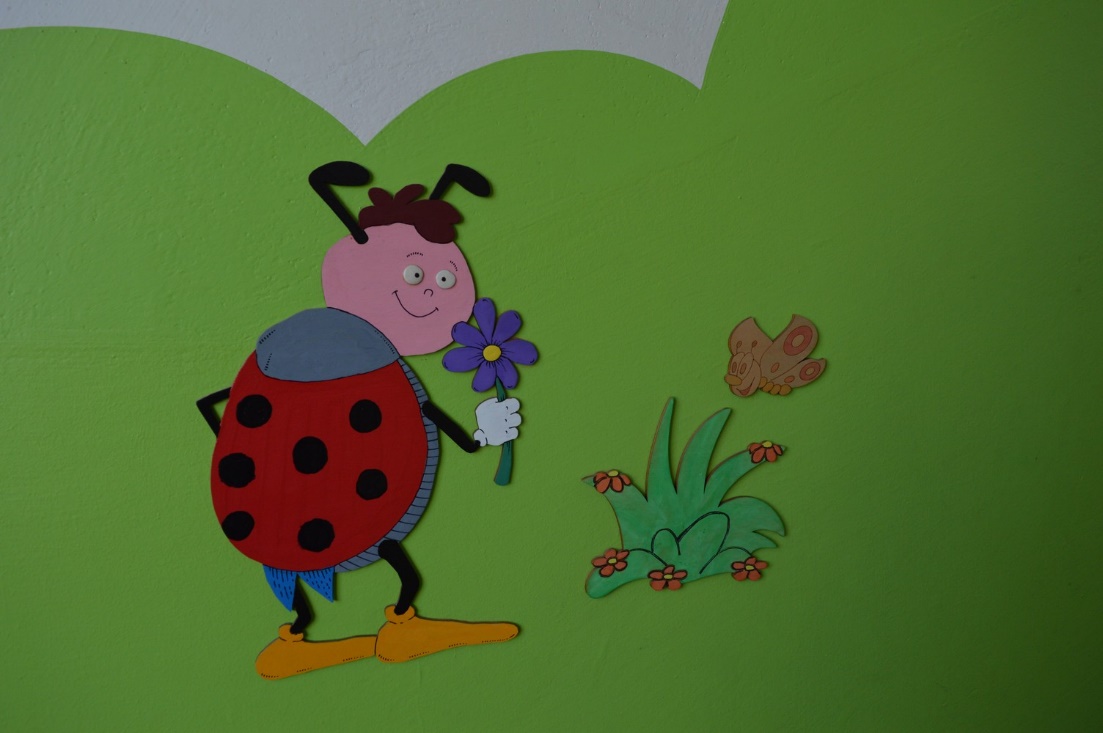 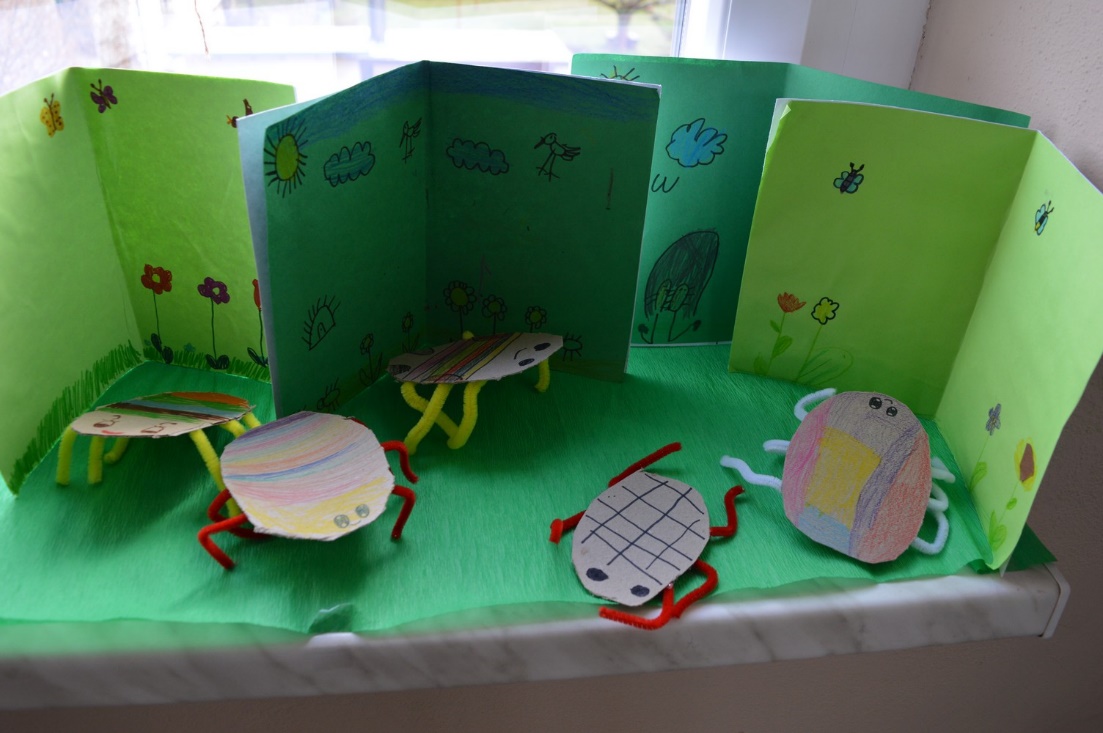 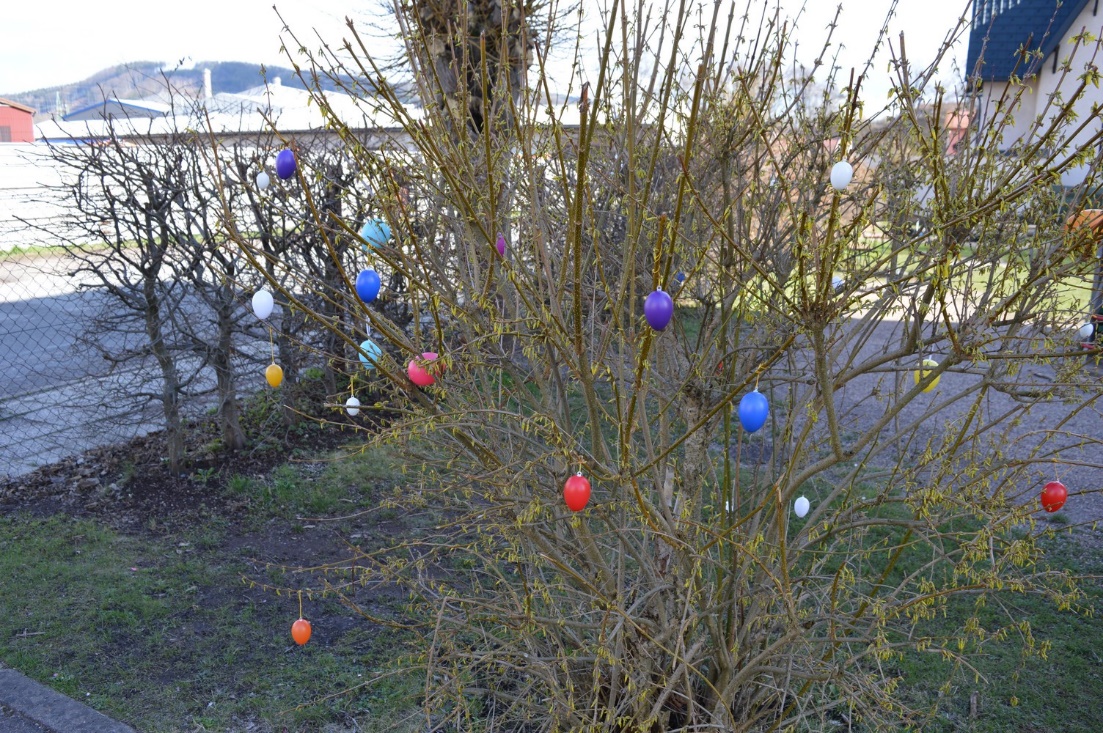 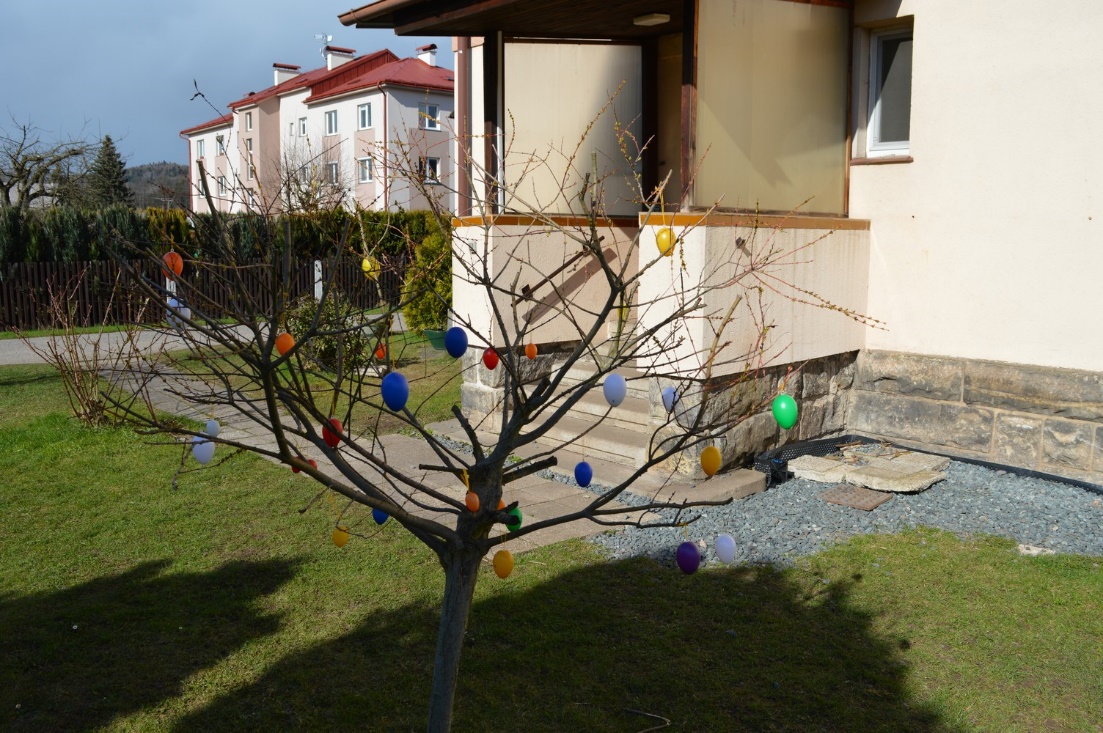 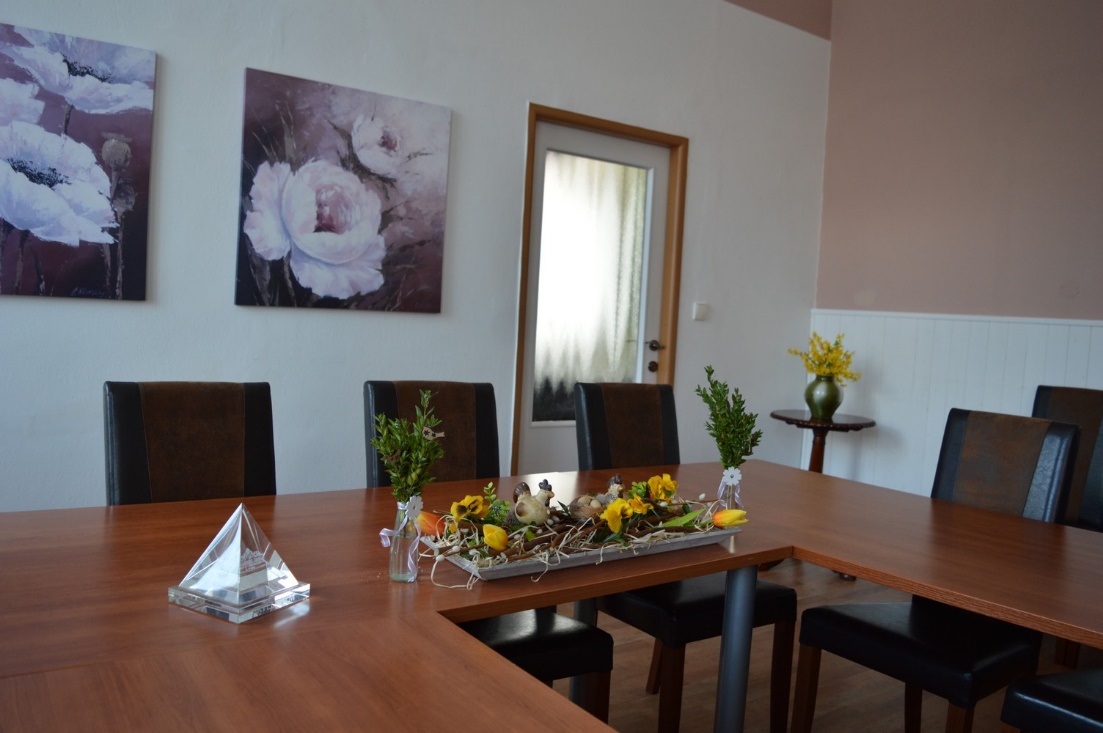 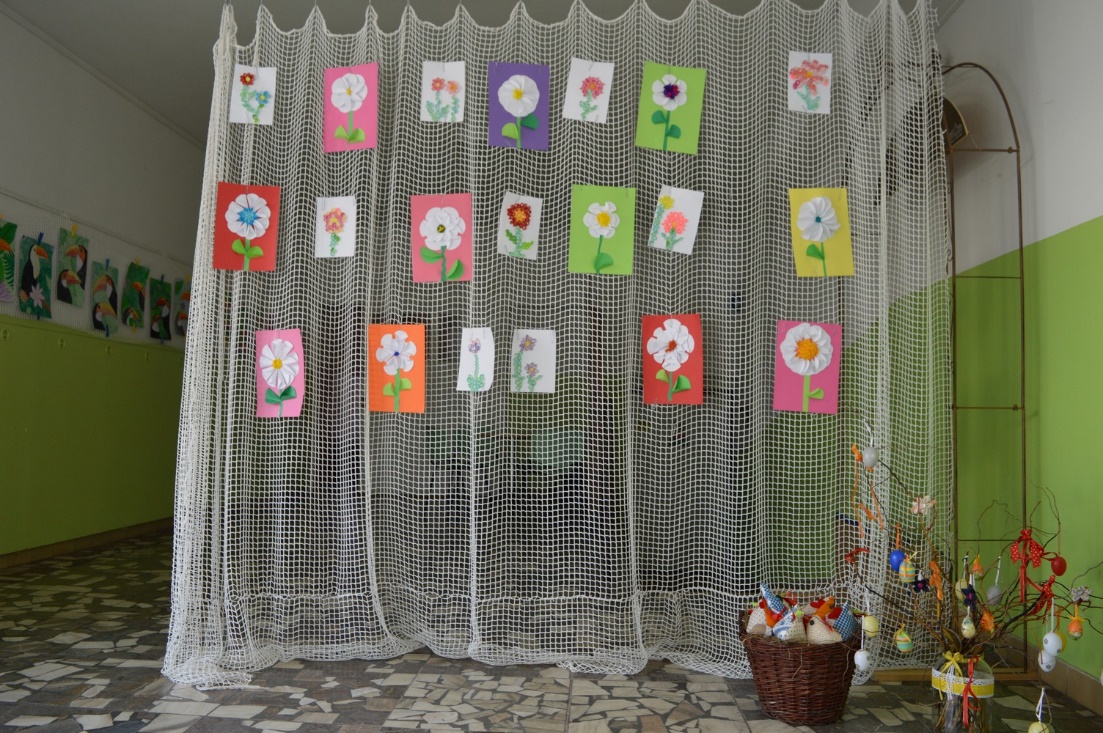 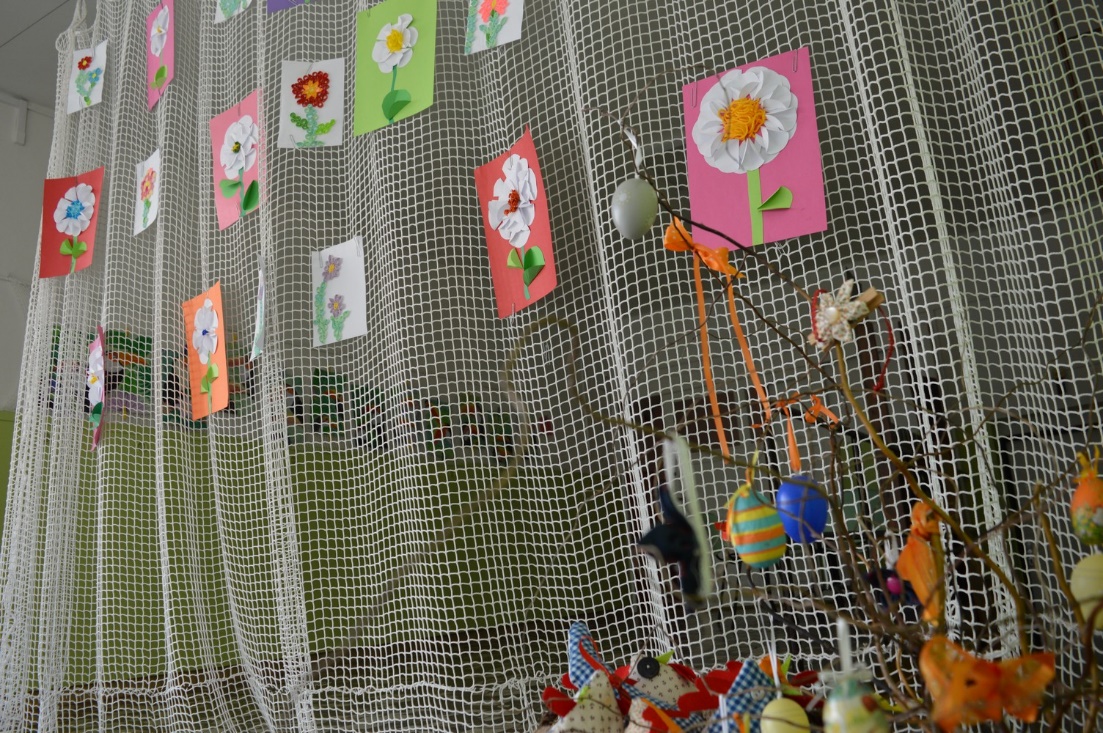 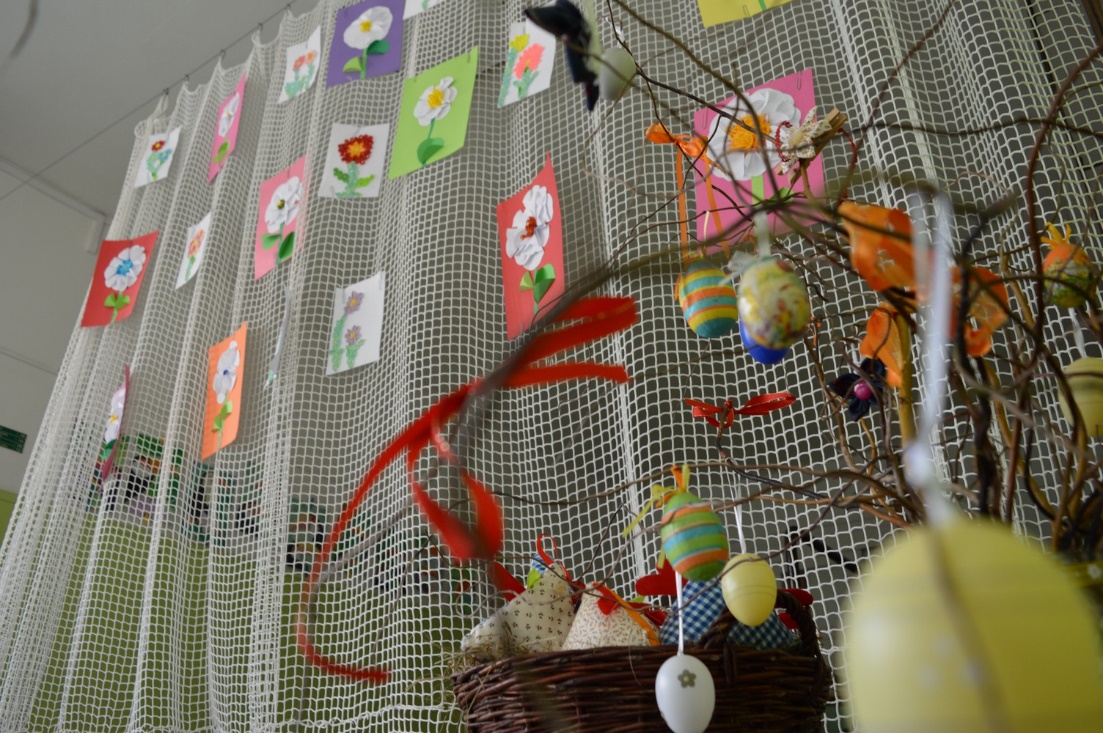 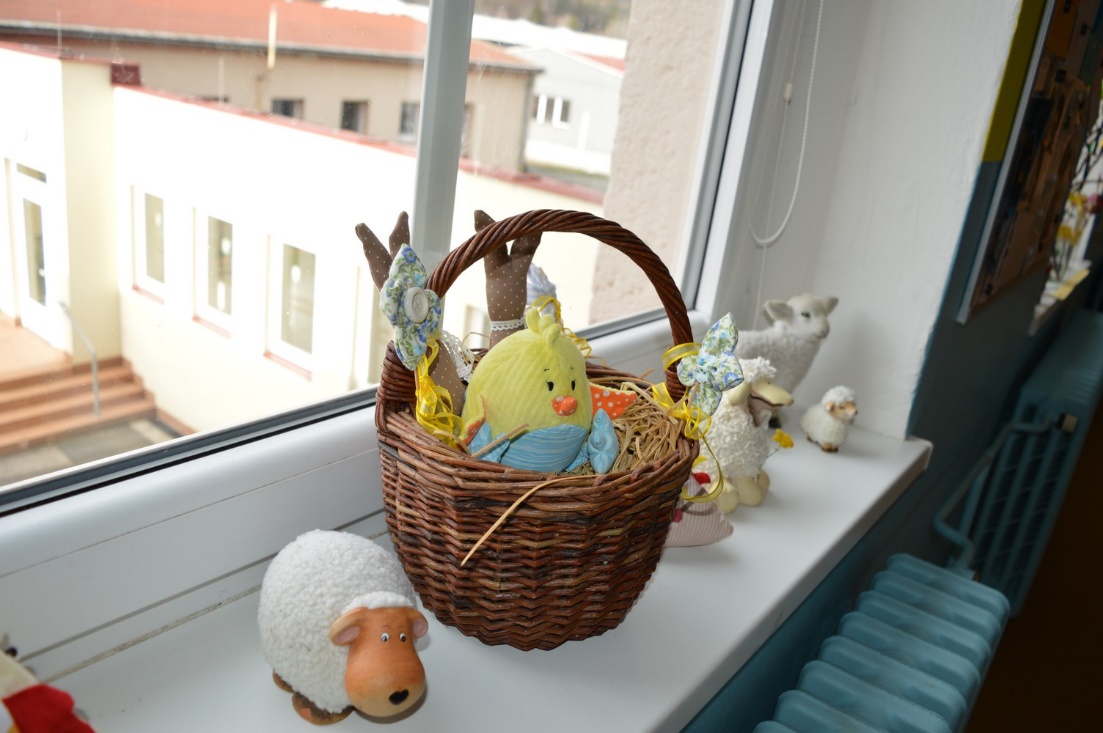 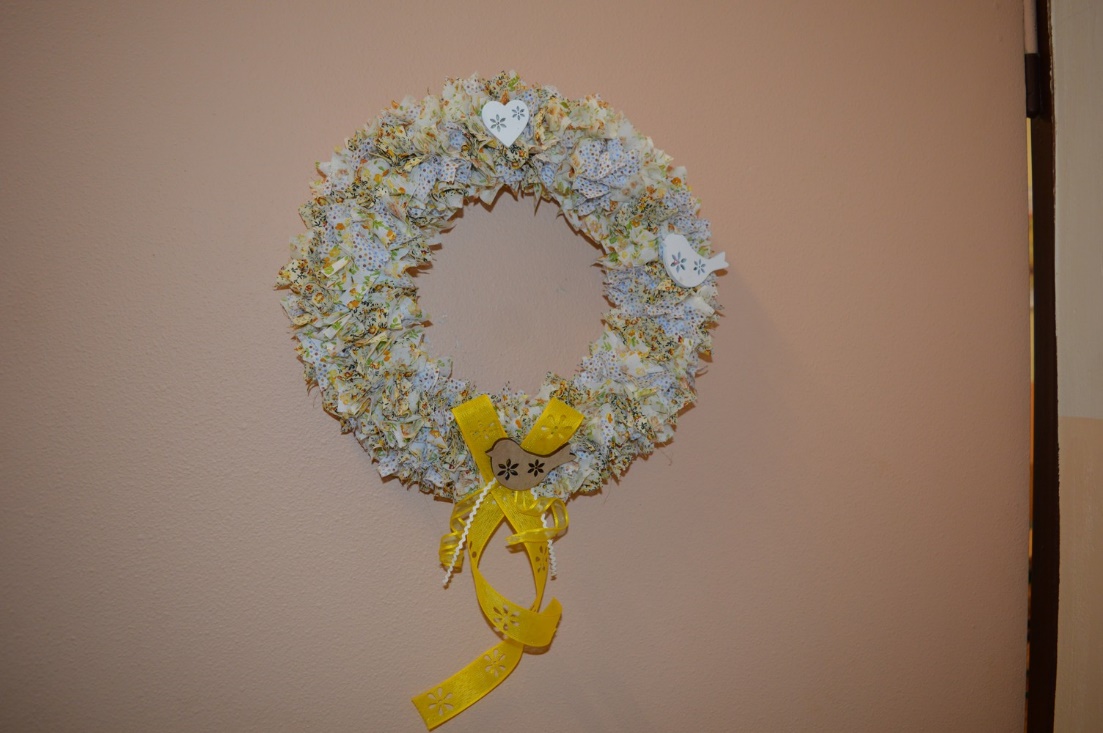 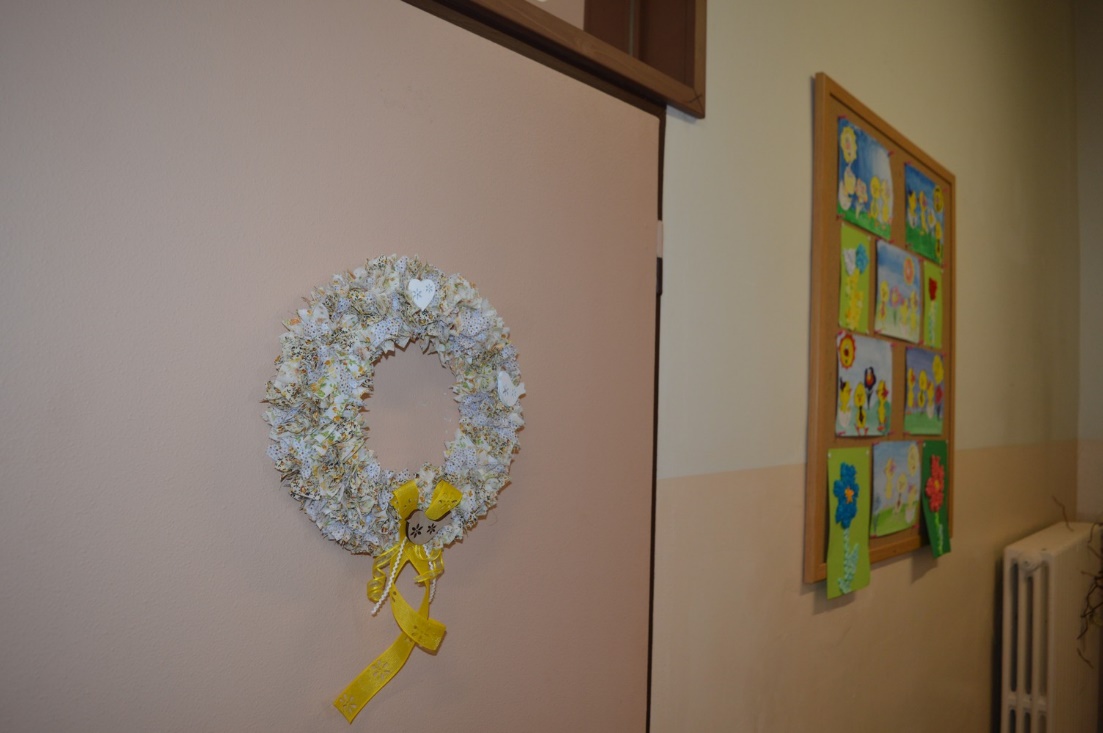